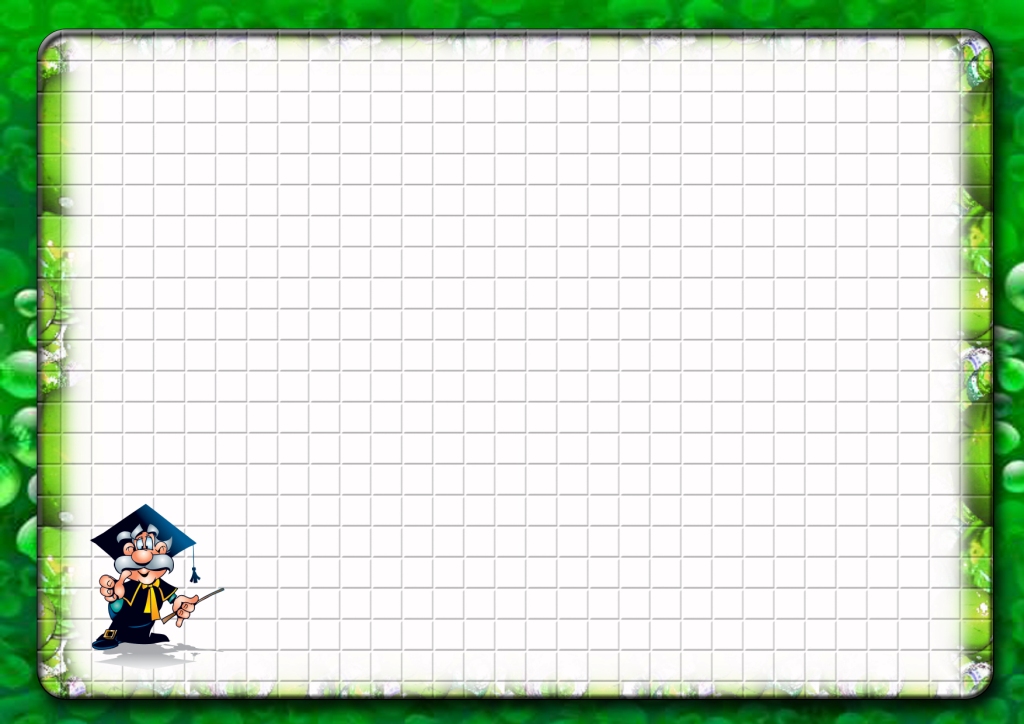 Хочу все знать
или
коротко обо всем!!!
Политическая жизнь России
4 марта 2012 года
выборы президентаРФ
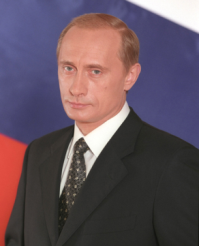 выборное лицо, стоящее             во главе государства
Президент –
Дмитрий Анатольевич Медведев
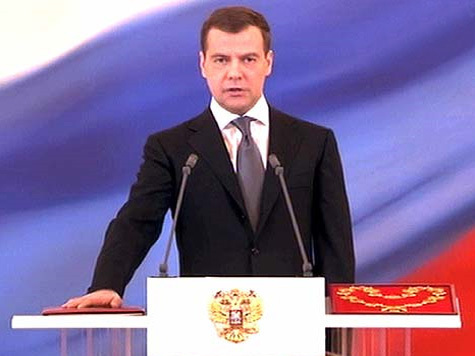 Инаугурация -
торжественная 
церемония
 вступления
 в должность
Владимир Владимирович Путин
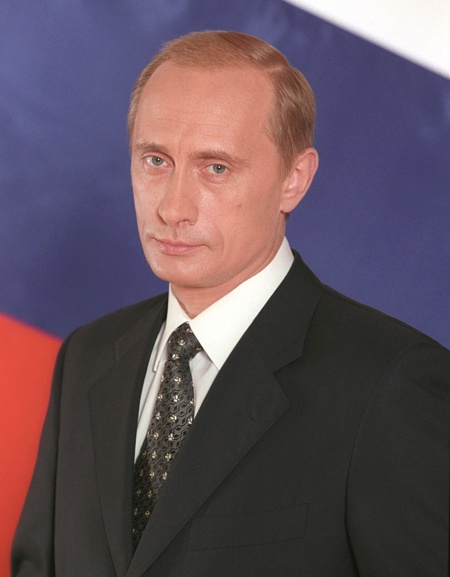 Инаугурация  состоится 7 мая 2012 года
День Науки5 апреля
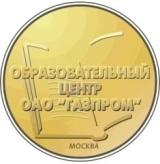 ОЦ ОАО «Газпром»
XIV Ученическаянаучно-практическая конференция5 – 7 апреля 2012 г.
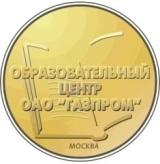 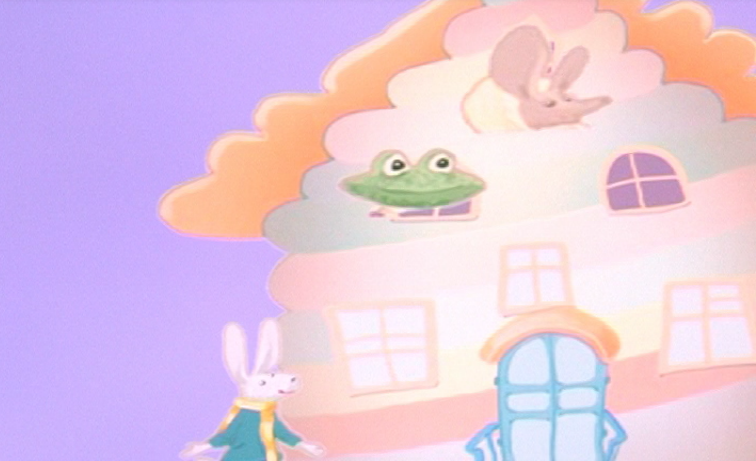 ПРОЕКТ
теремок
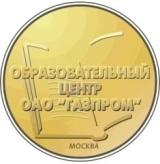 ОЦ ОАО «Газпром»
XIV Детскаянаучно-практическая конференция
«СТУПЕНЬКА»1 марта 2012 г.
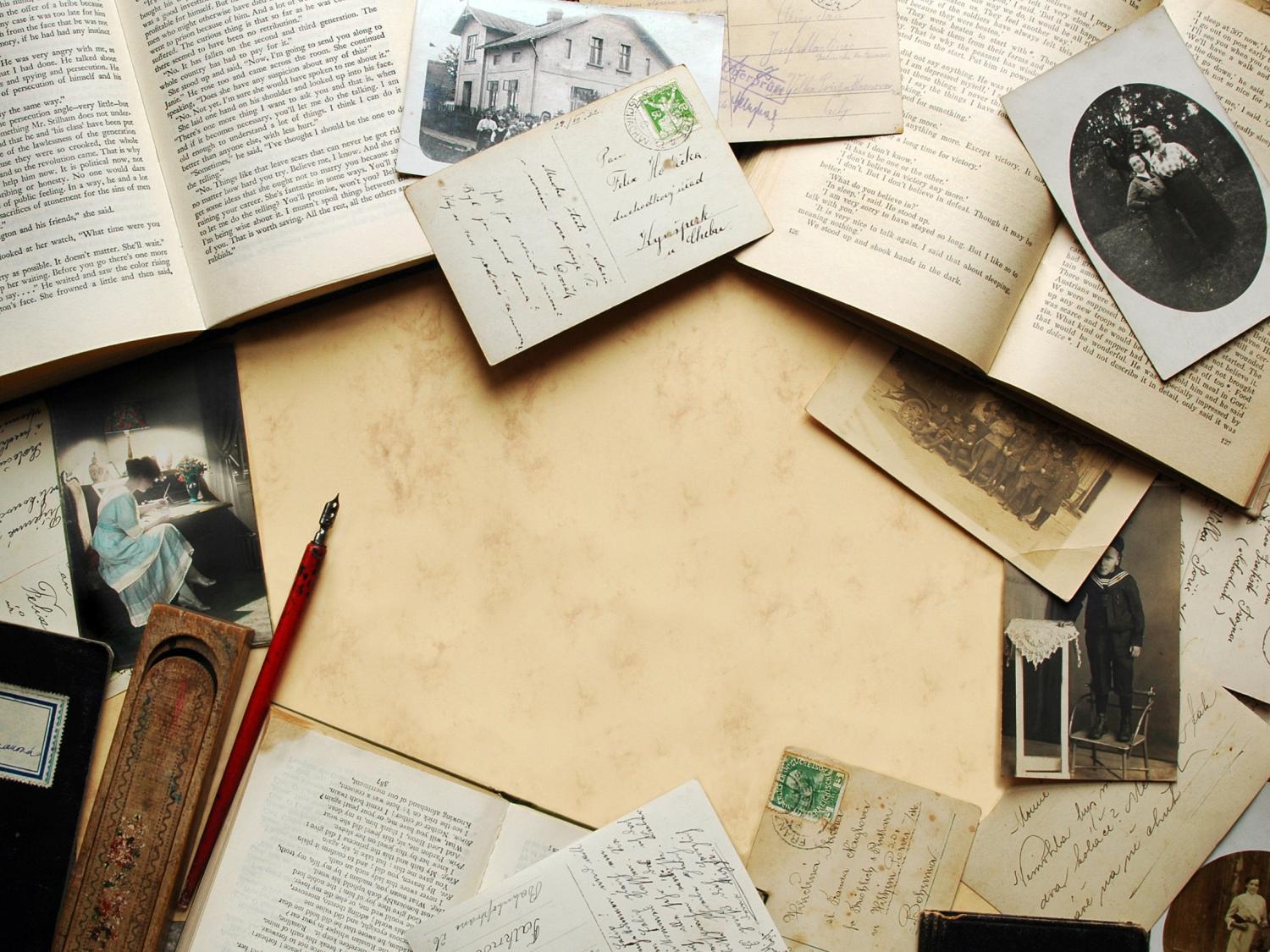 Антропонимика
Фамилии учащихся начальной школы Образовательного центра ОАО «Газпром»
Абакумов Глеб, Каменев Федор 
4 класс «Г»
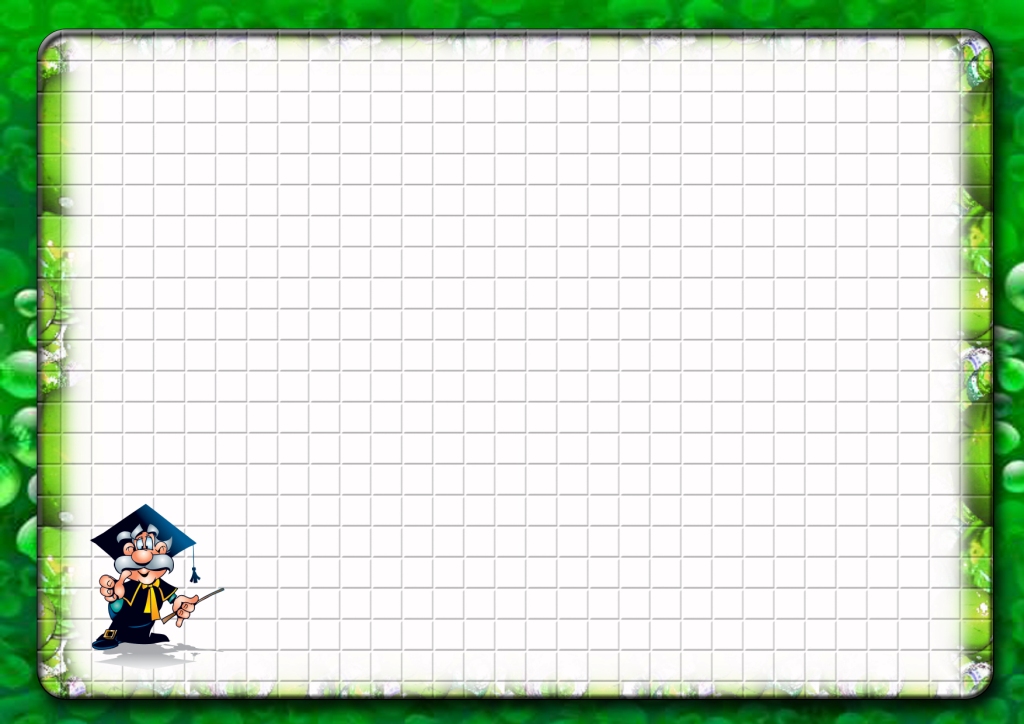 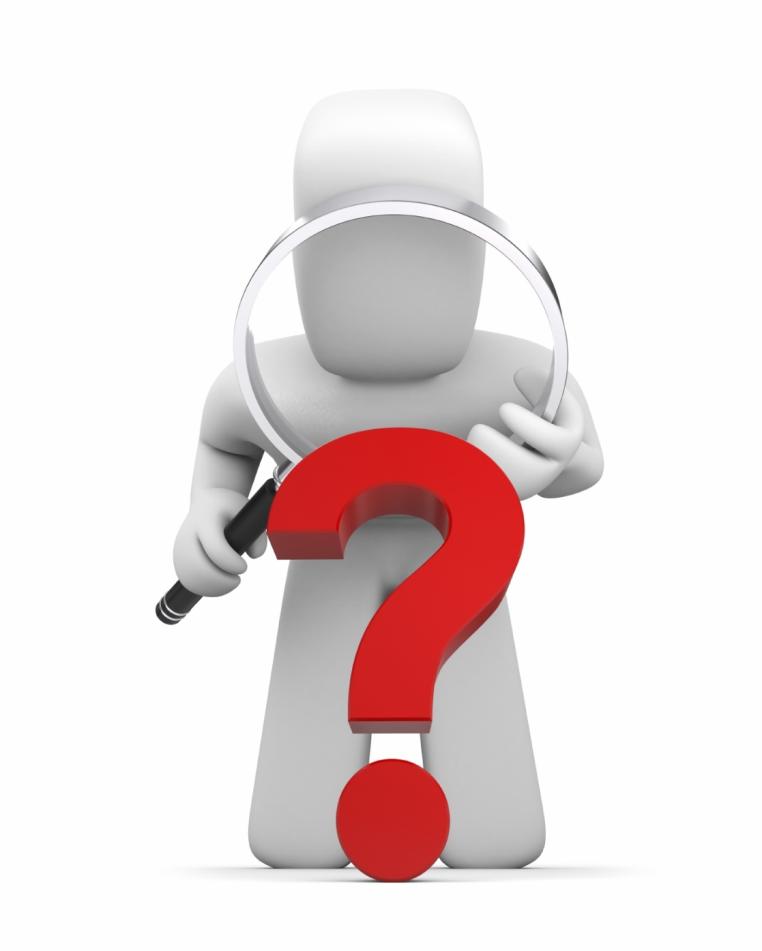 Алпатов
Борисов
Земина
Акопян
Зенин
Иванов
Панин
Кутузов
Лысков
Шереметьев
Наумов
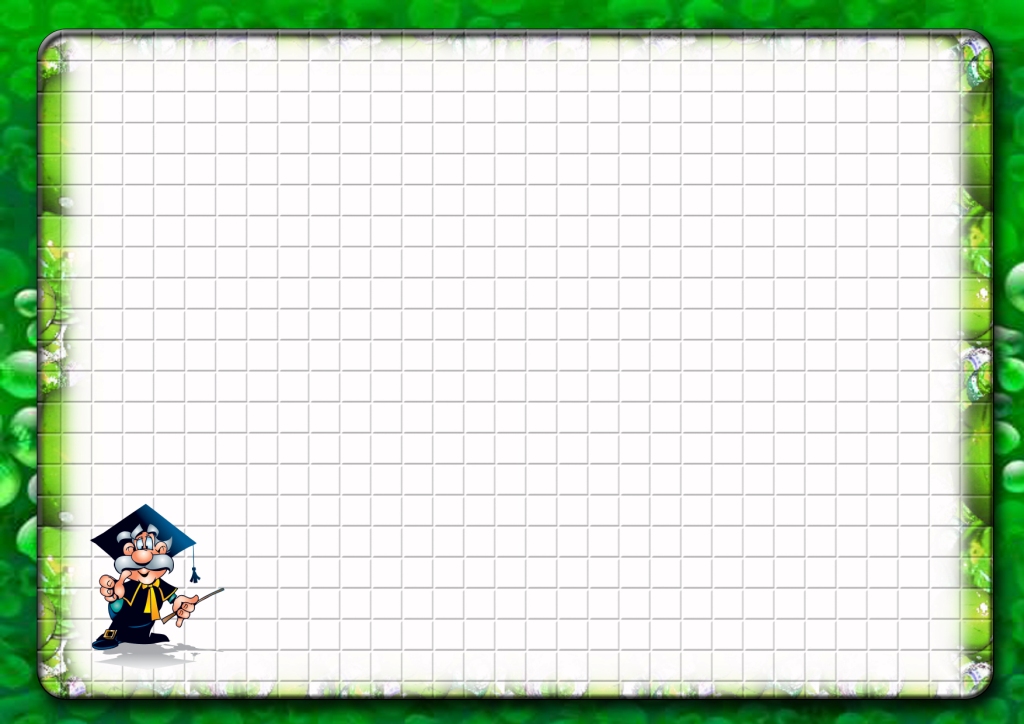 ЭТИМОЛОГИЯ
отдел языкознания, который изучает происхождение слов
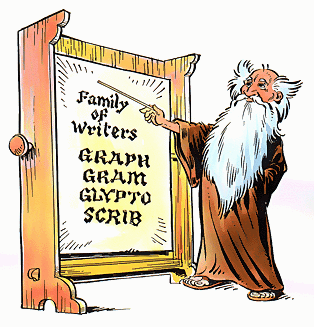 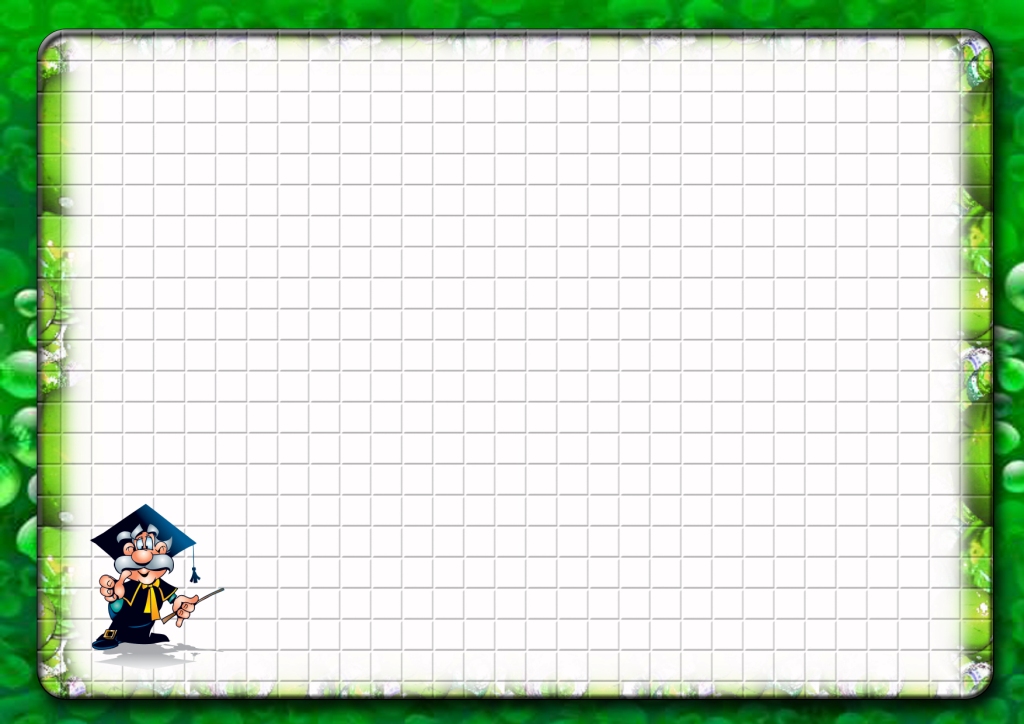 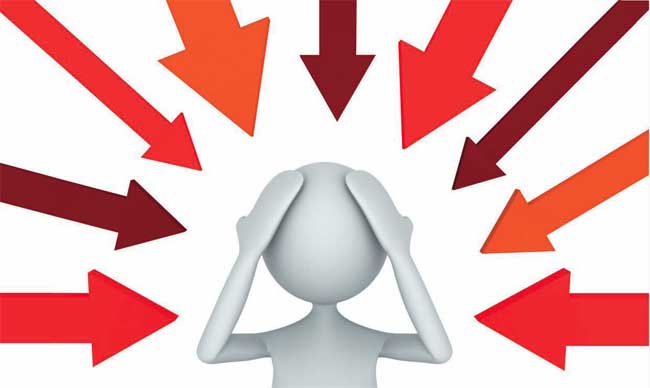 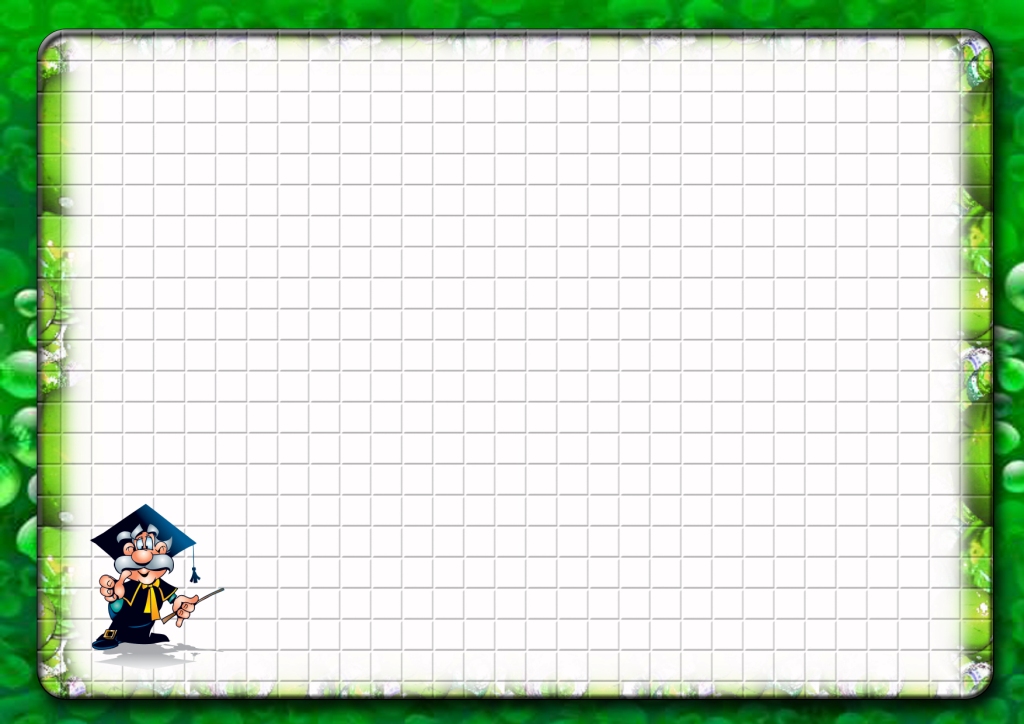 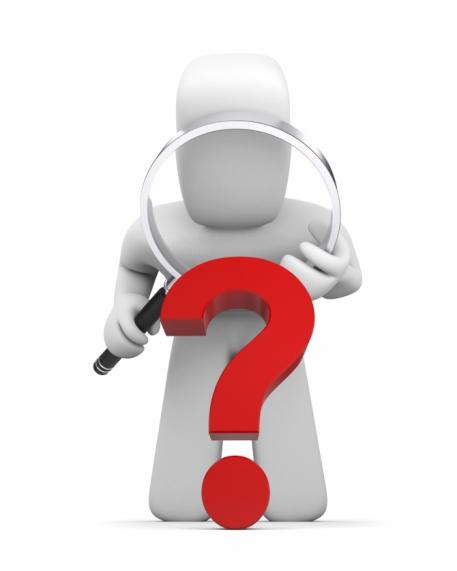 ФАМИЛИЯ
familia – «домочадцы»
латинского происхождения
В Римской Империи оно обозначало общность,
 состоявшую из семьи
 хозяев и их рабов.
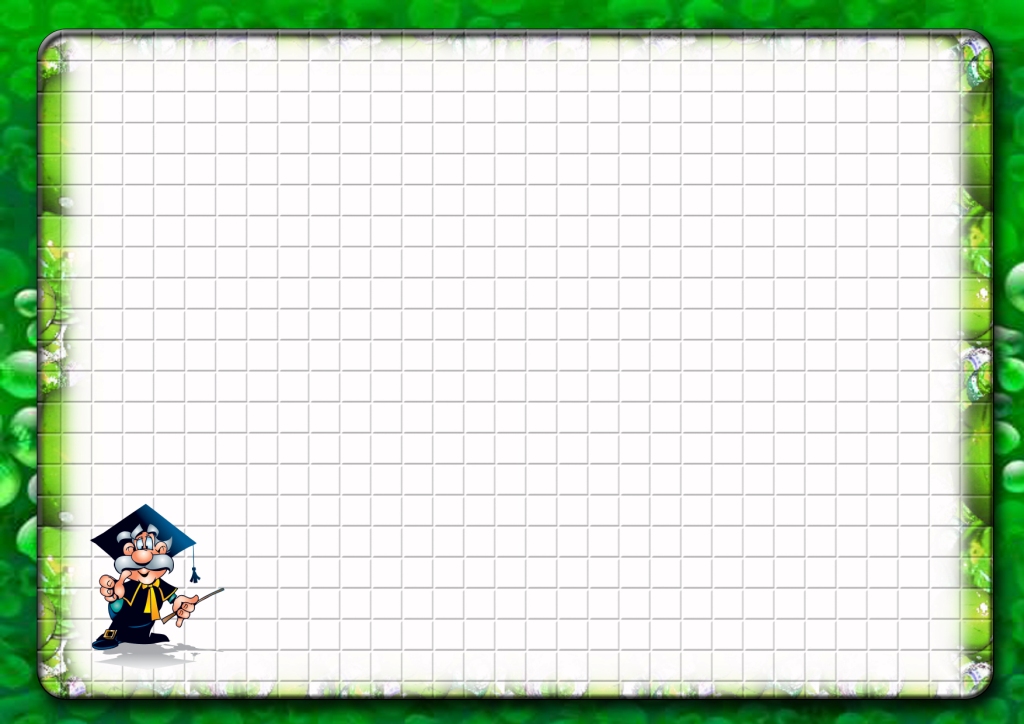 АНТРОПОНИМИКА
наука,
которая занимается изучением собственных имен
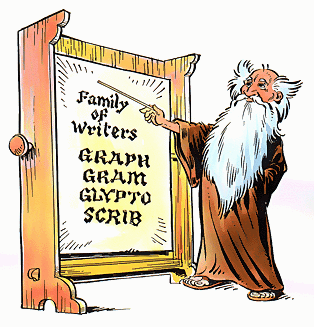 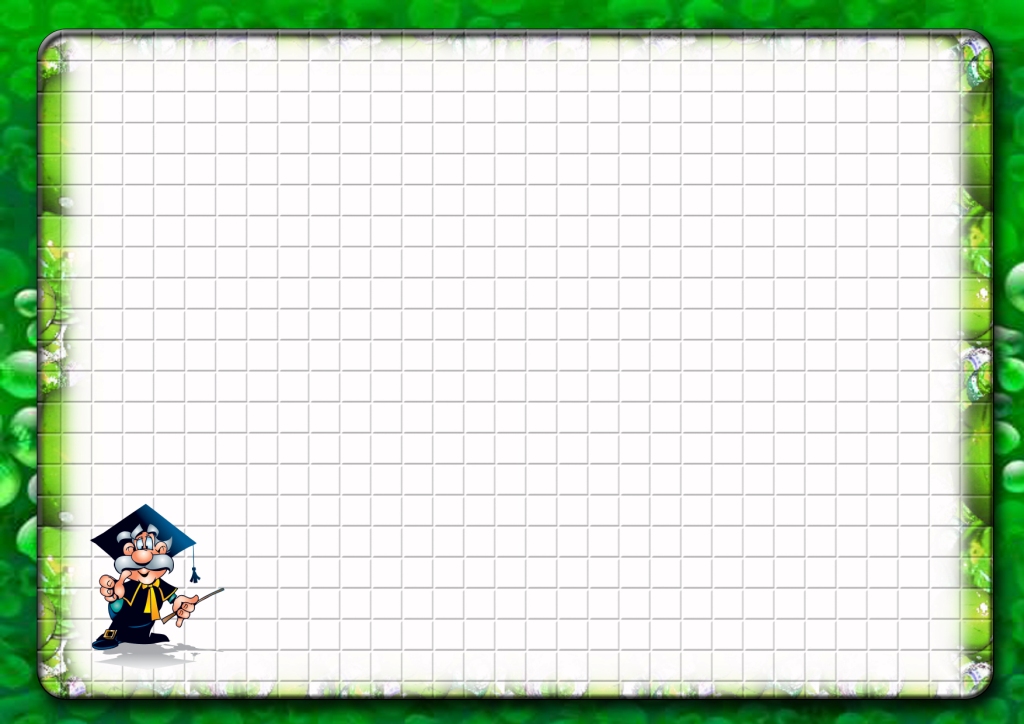 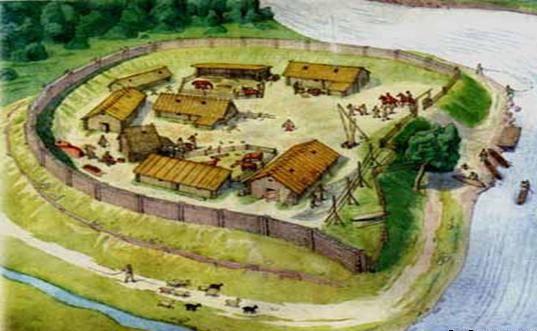 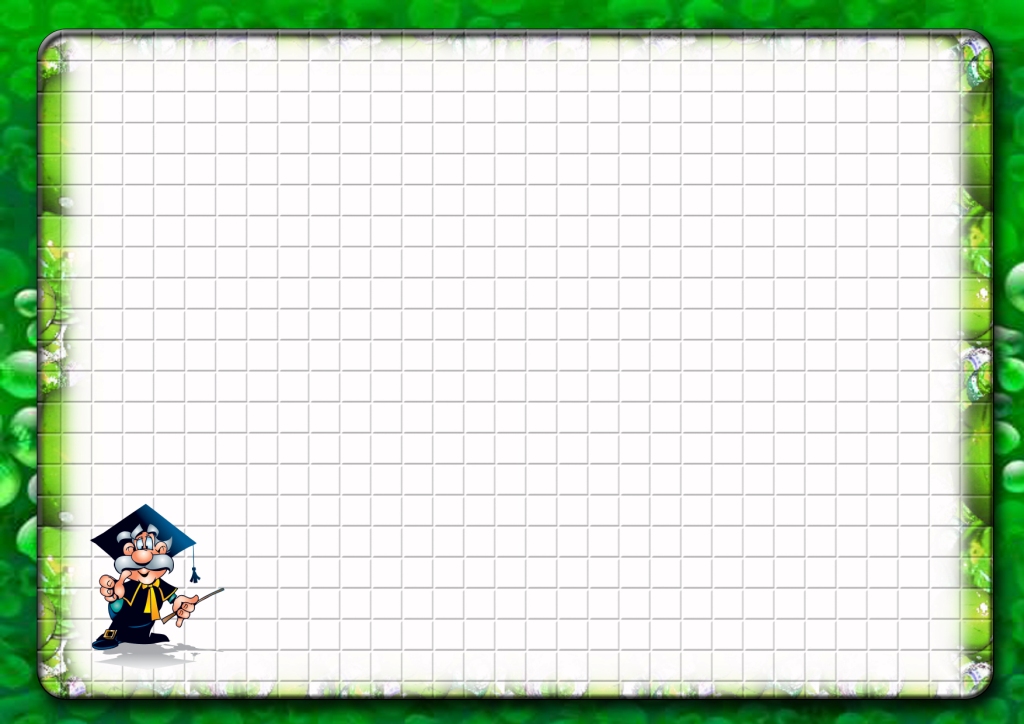 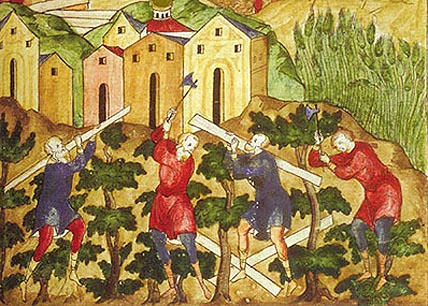 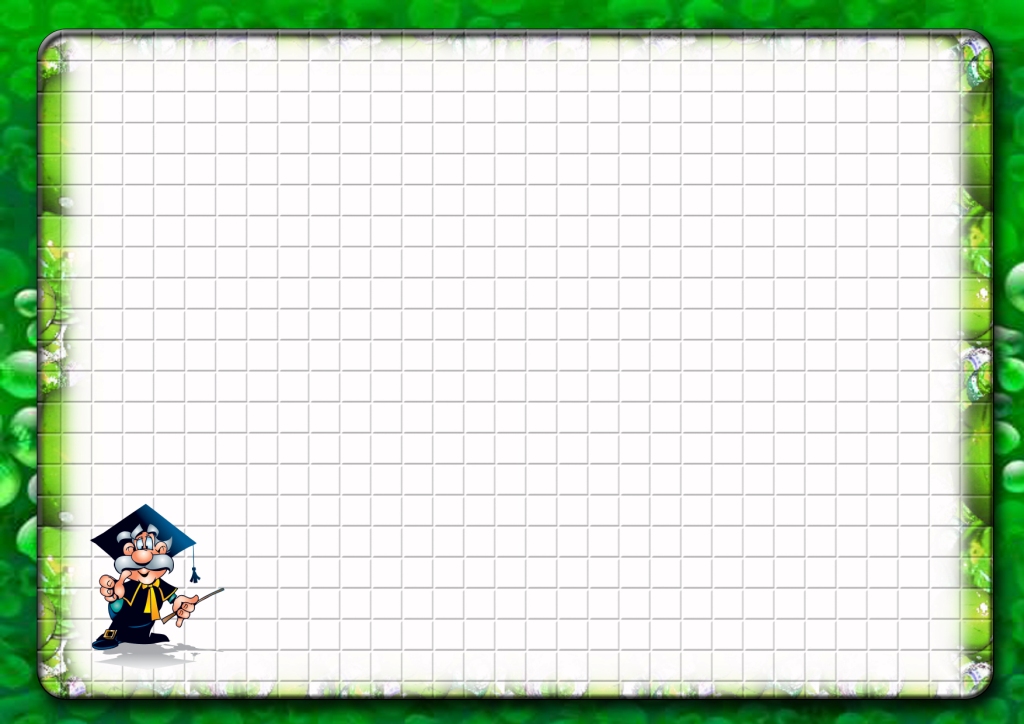 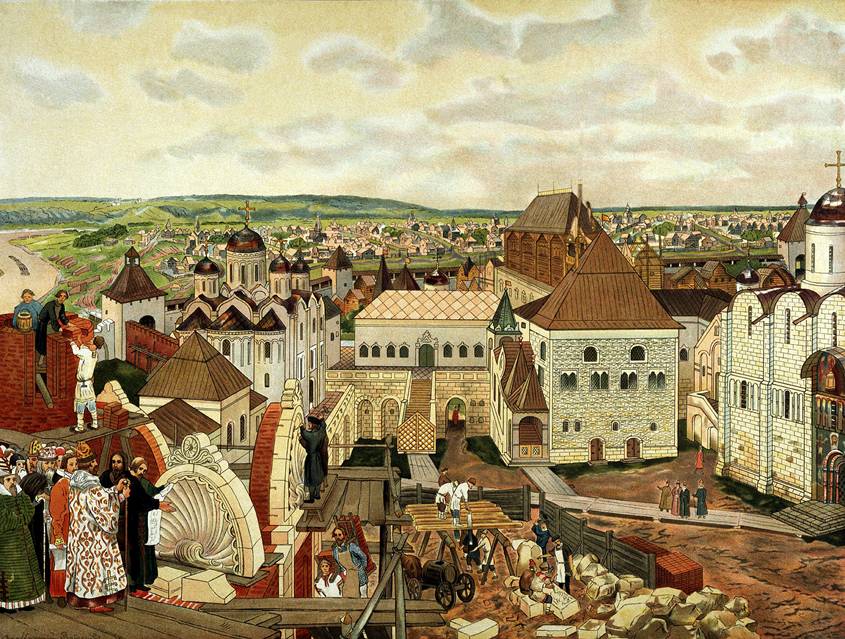 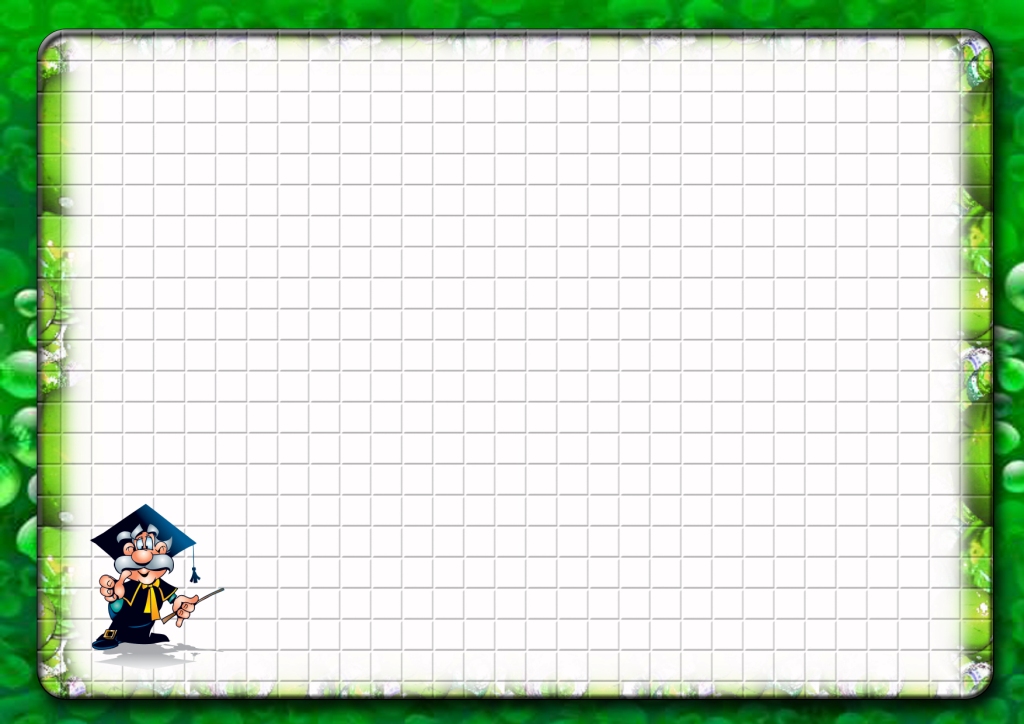 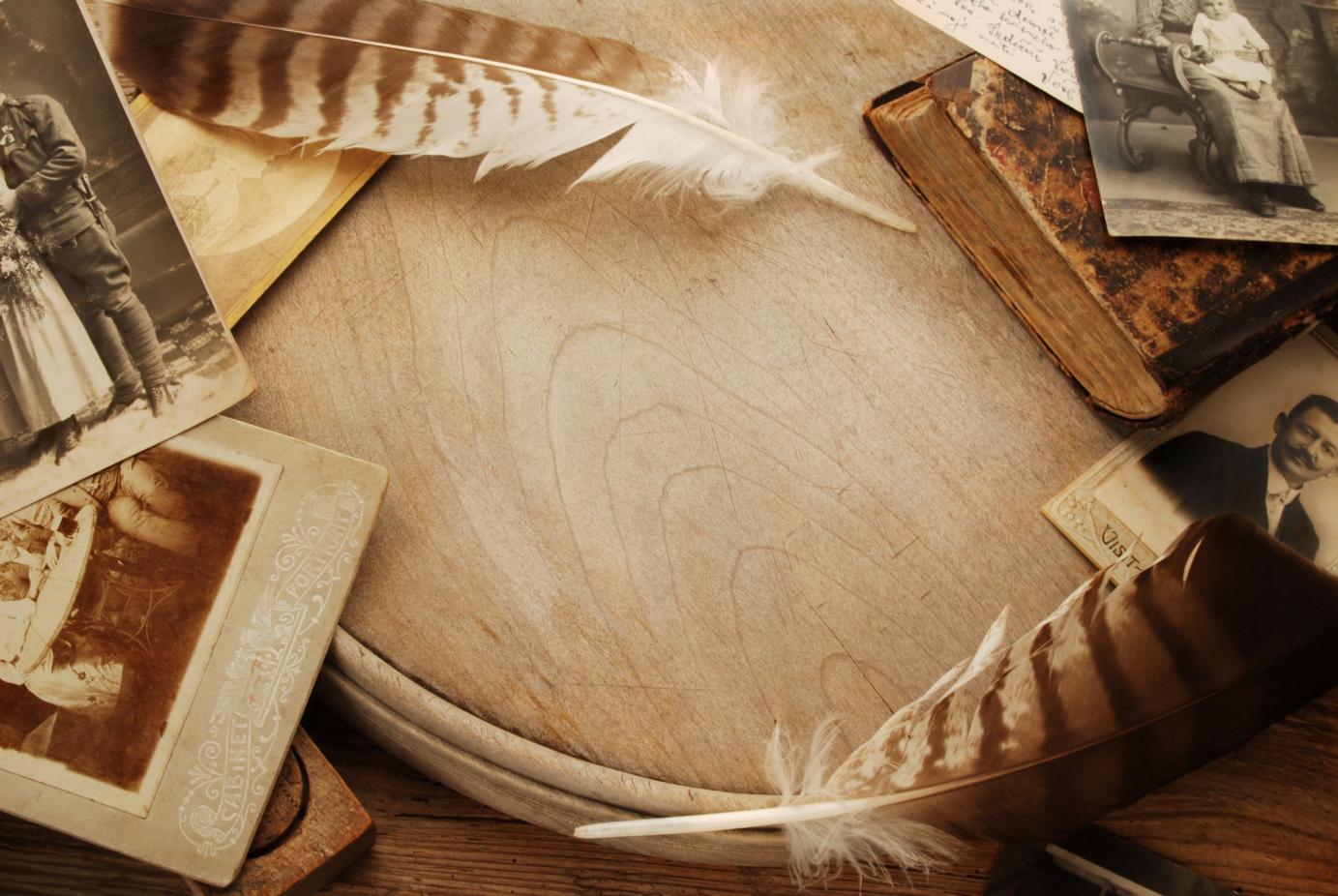 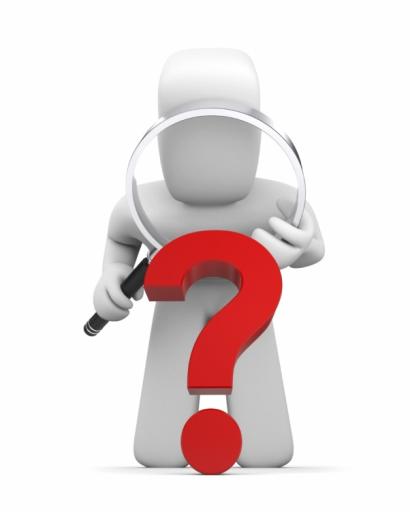 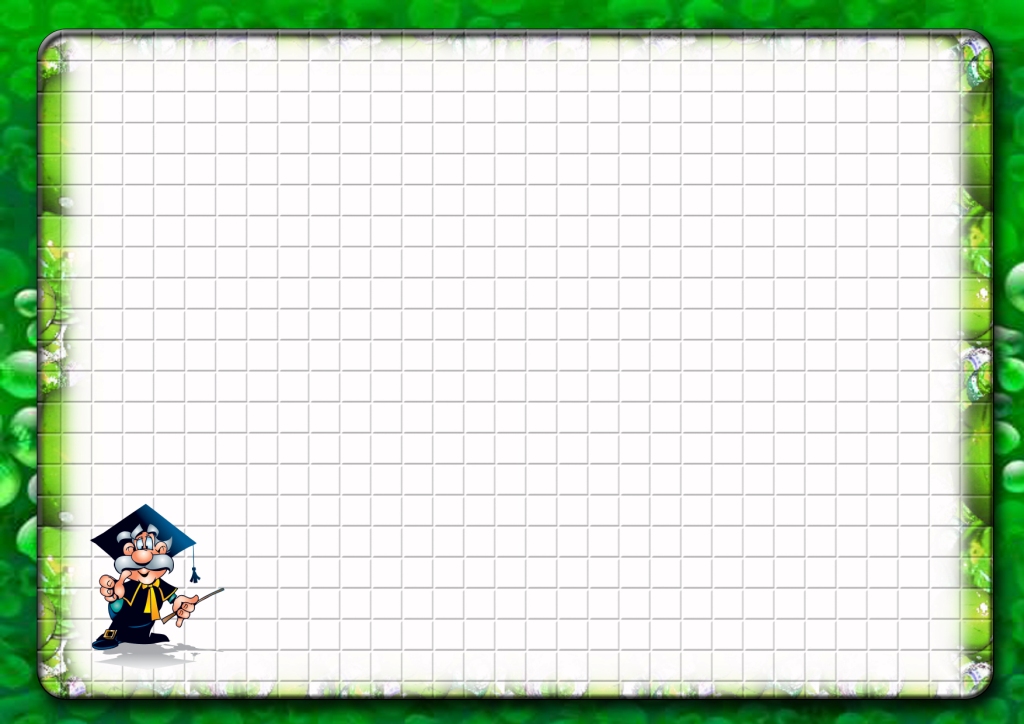 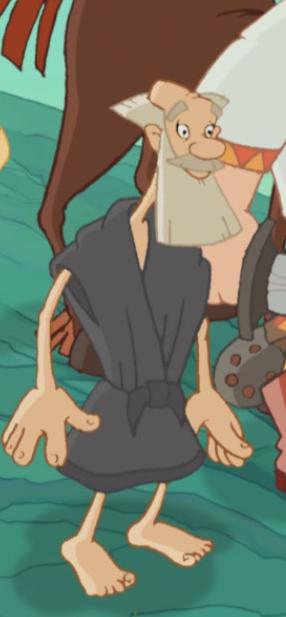 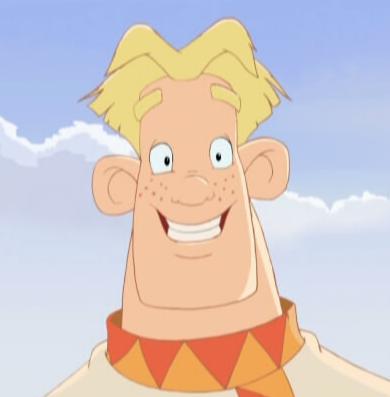 Семён
Петров
Пётр
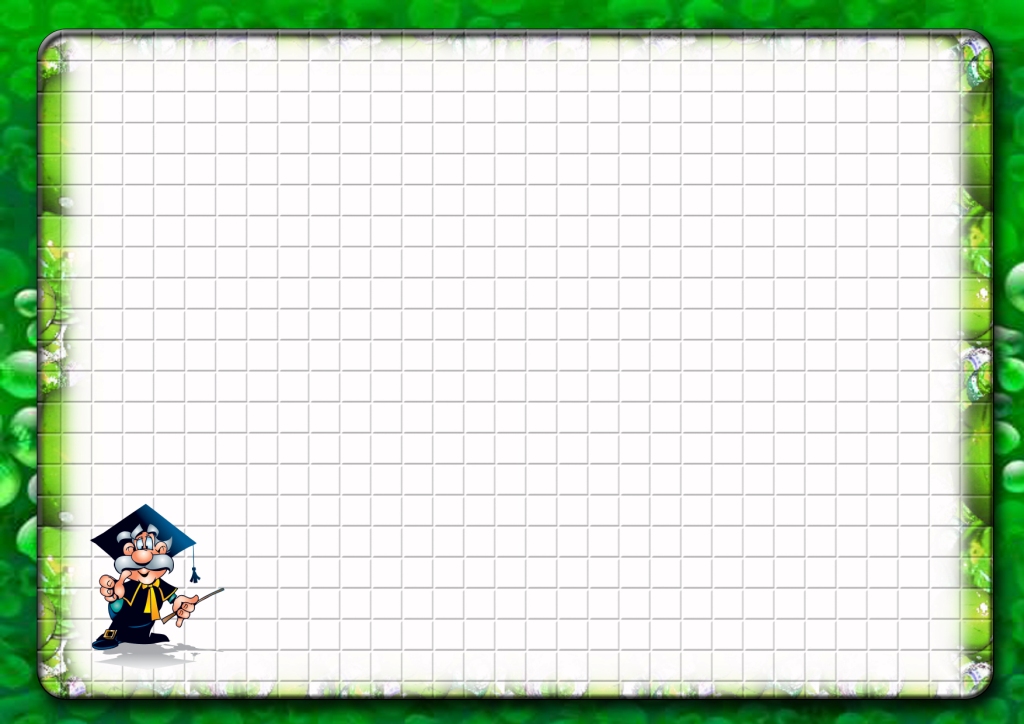 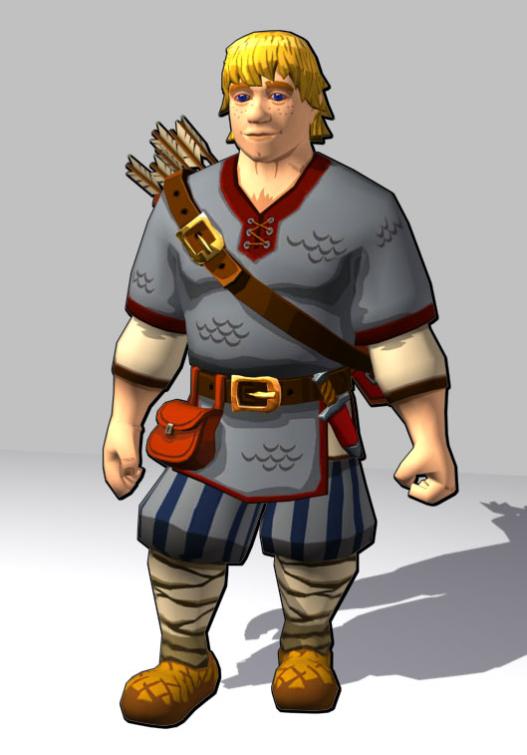 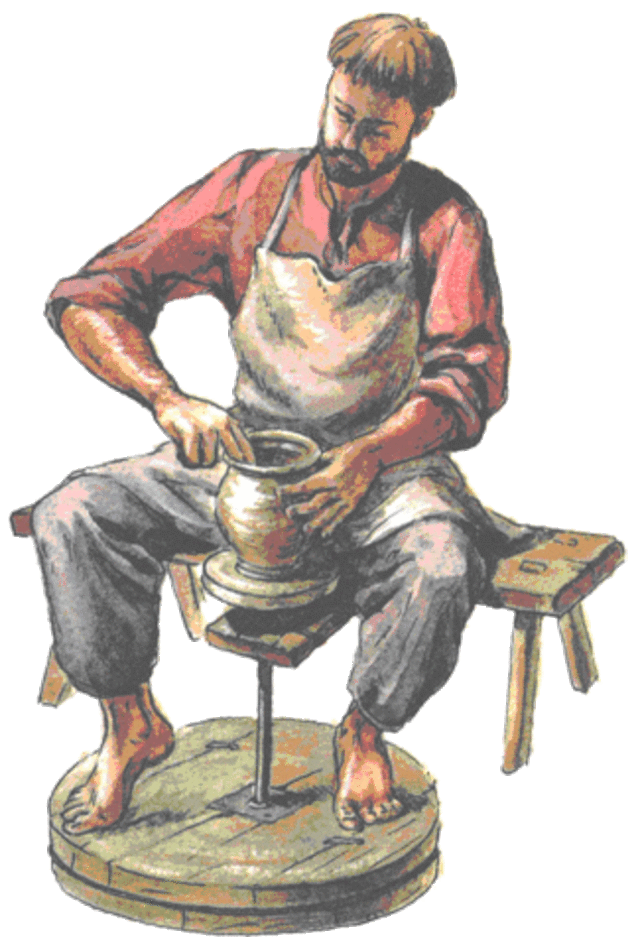 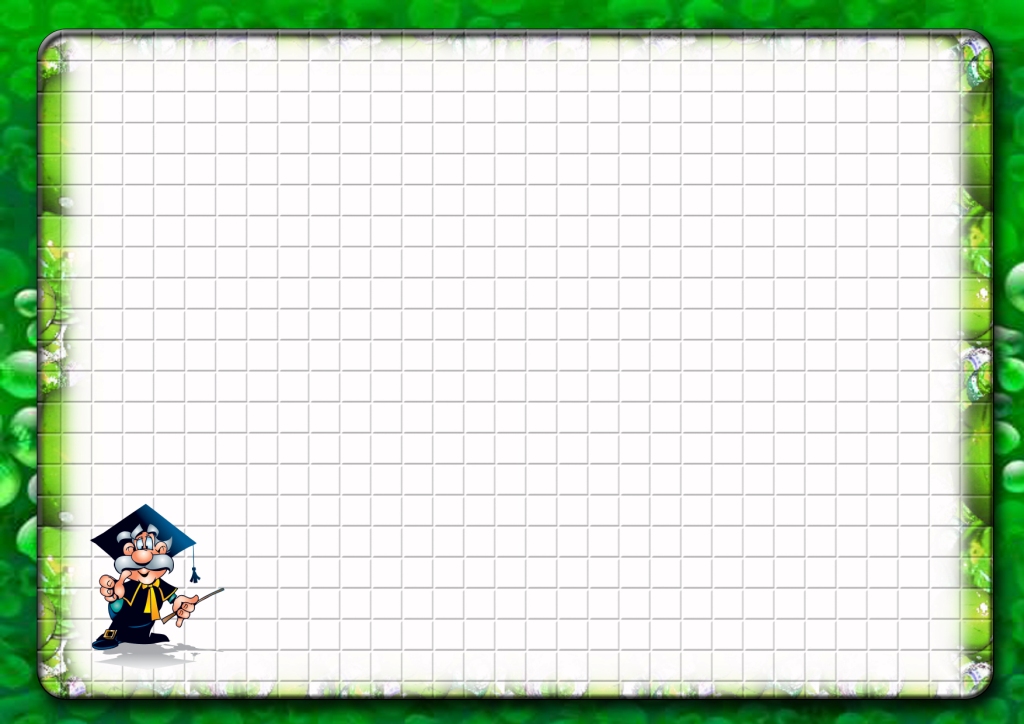 Буравлёва
Буравль
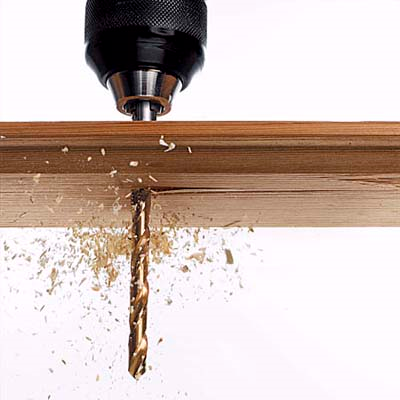 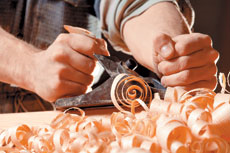 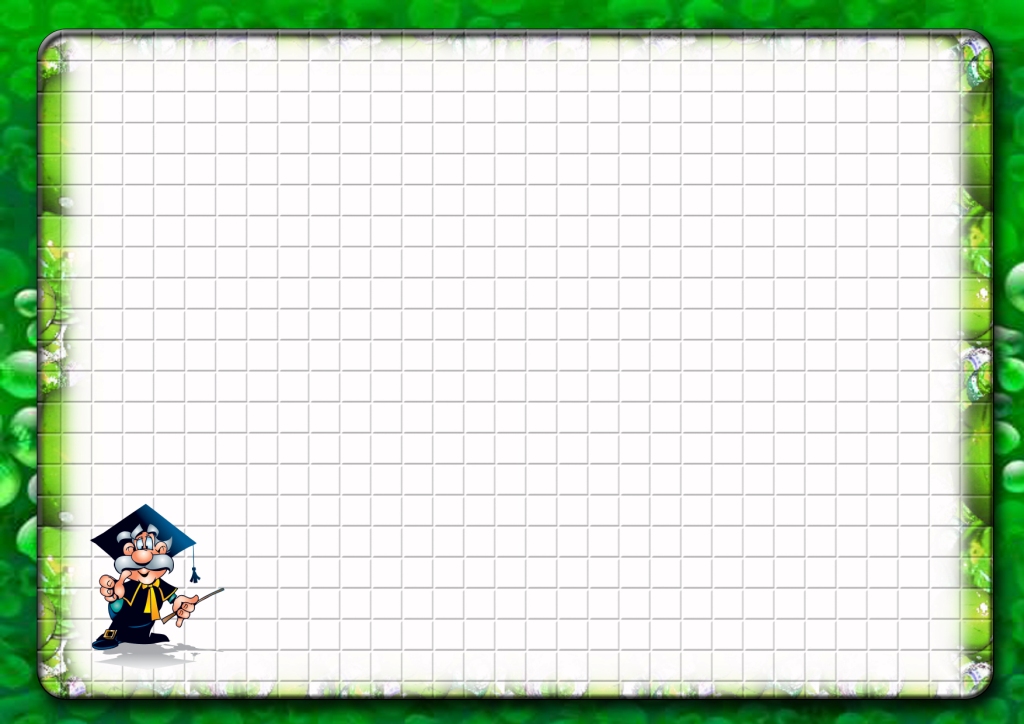 Лисин
Лиса
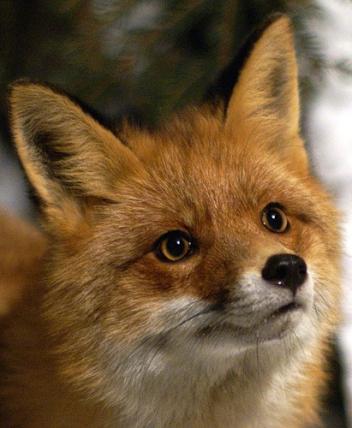 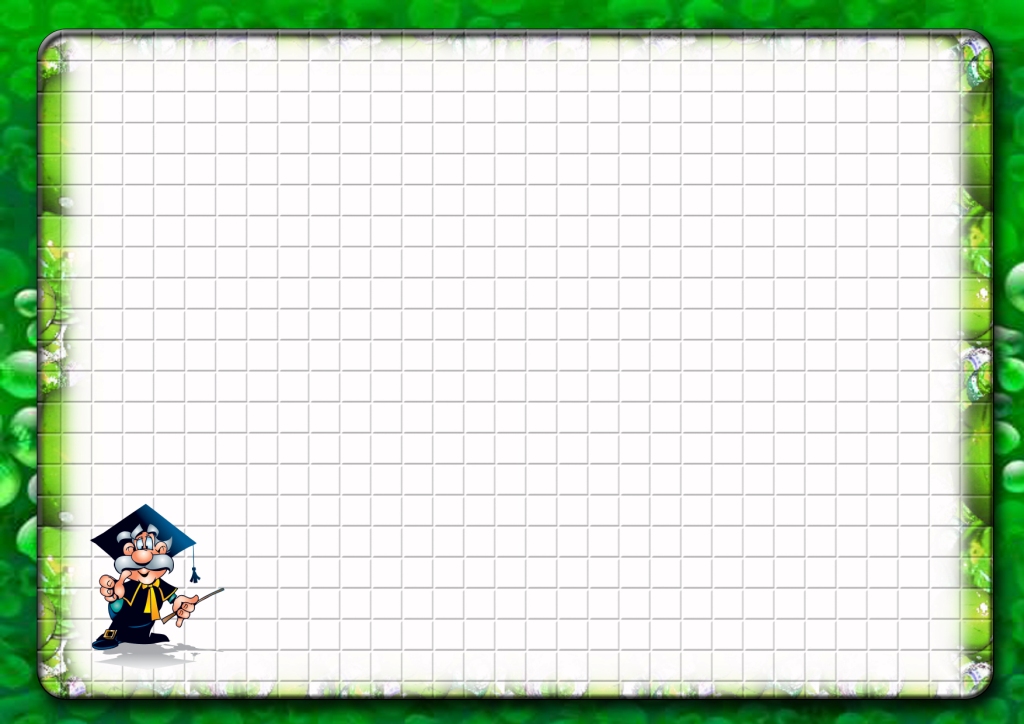 Василевская
Васильево
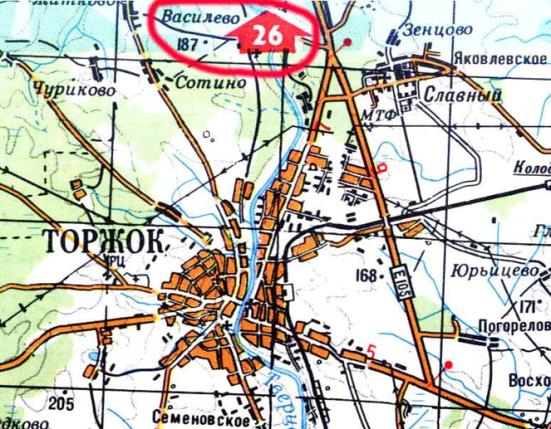 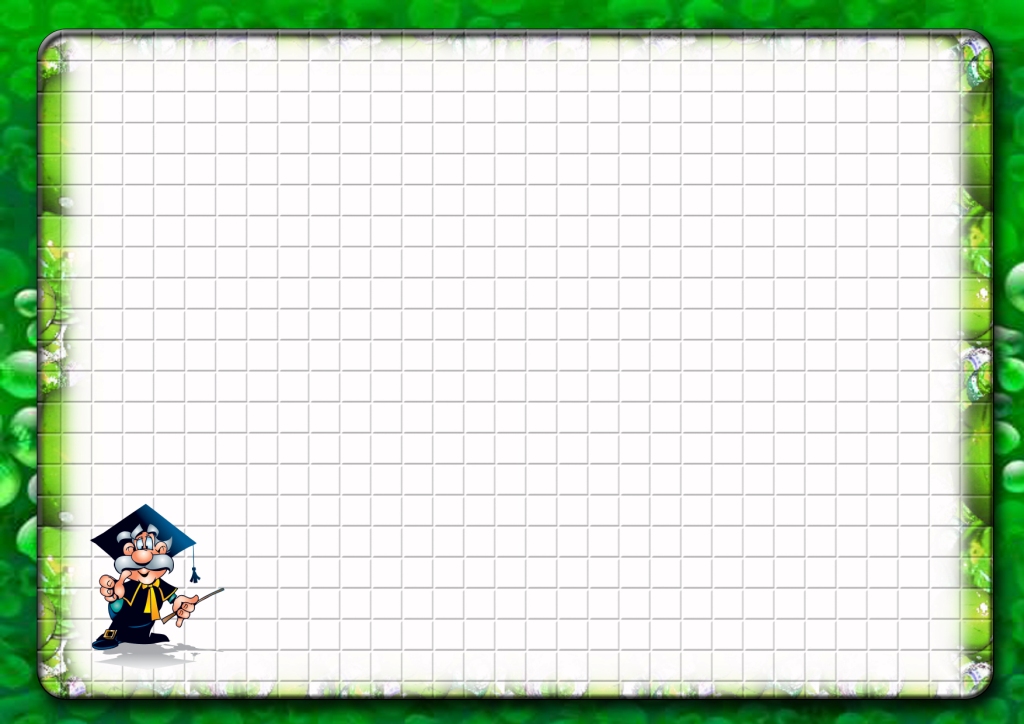 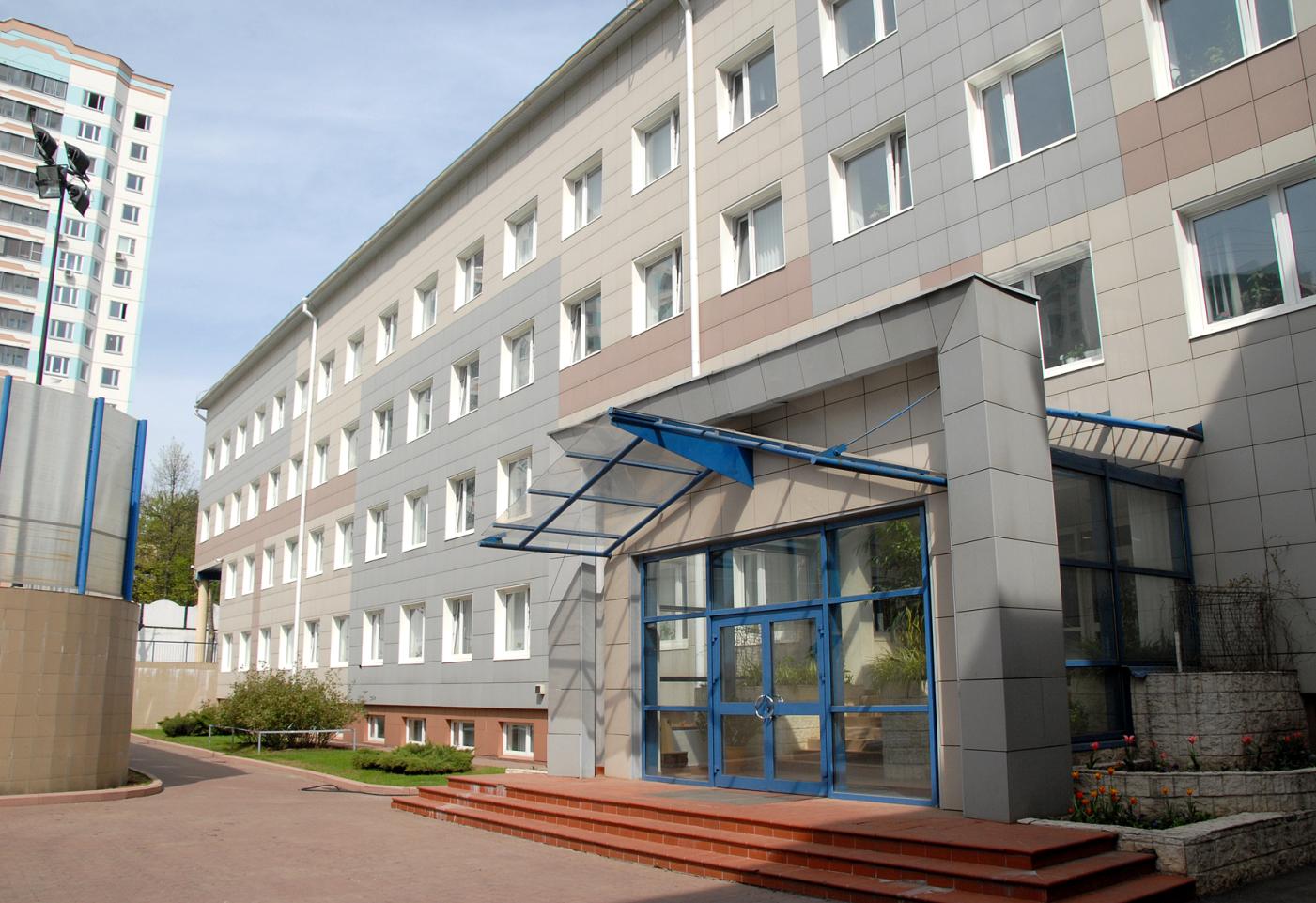 193
182
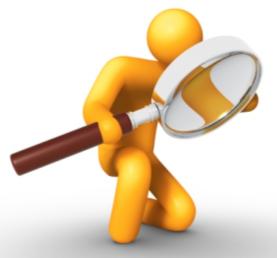 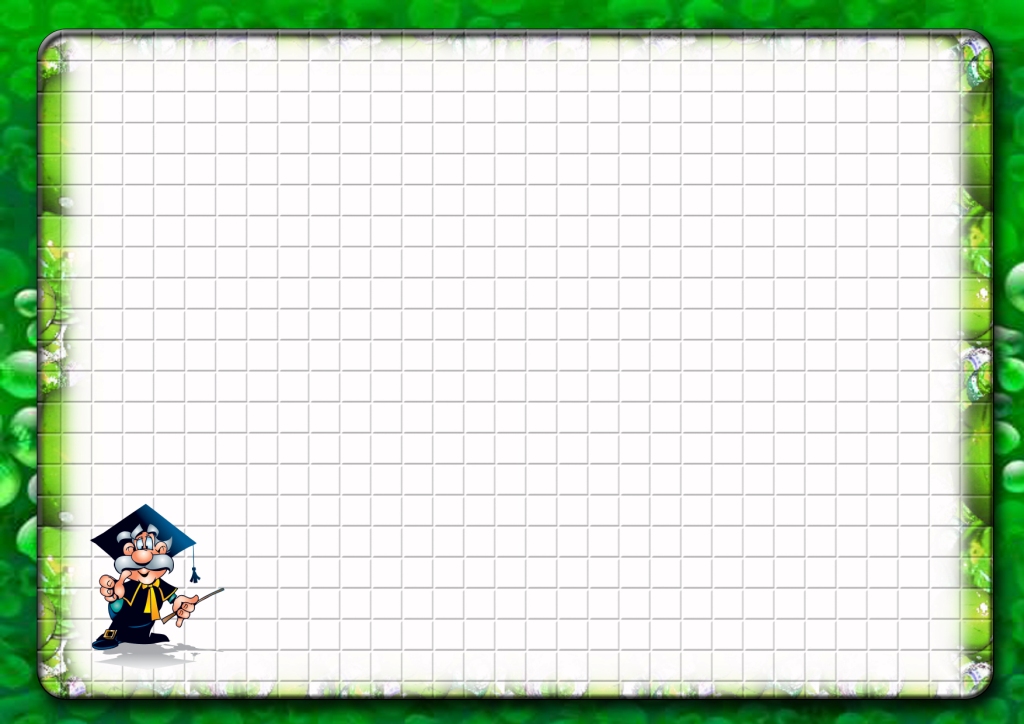 Фамилии учащихся начальной  школы
мужское мирское имя
39
мужское церковное имя
53
русское – 19
мусульманское – 12
украинское – 5
армянское – 2
румынское - 1
русское – 41
украинское – 12
женское мирское имя
9
прозвища
77
русское – 8
украинское – 1
индивидуальные особенности человека – 49
род занятий– 18
место жительства – 12
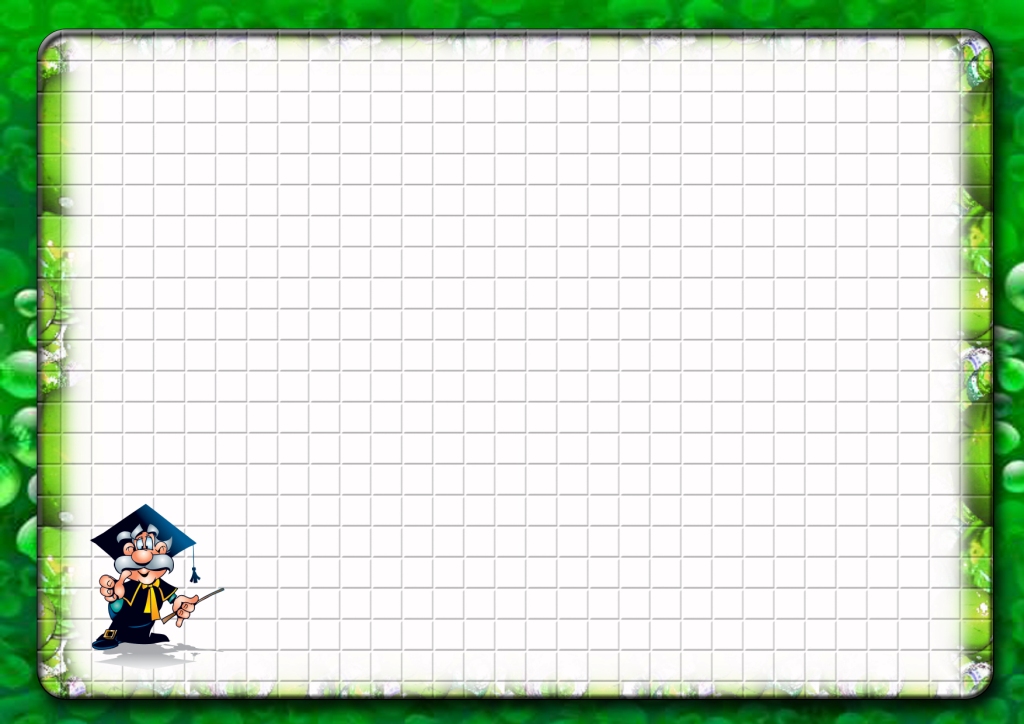 Фамилии учащихся начальной  школы
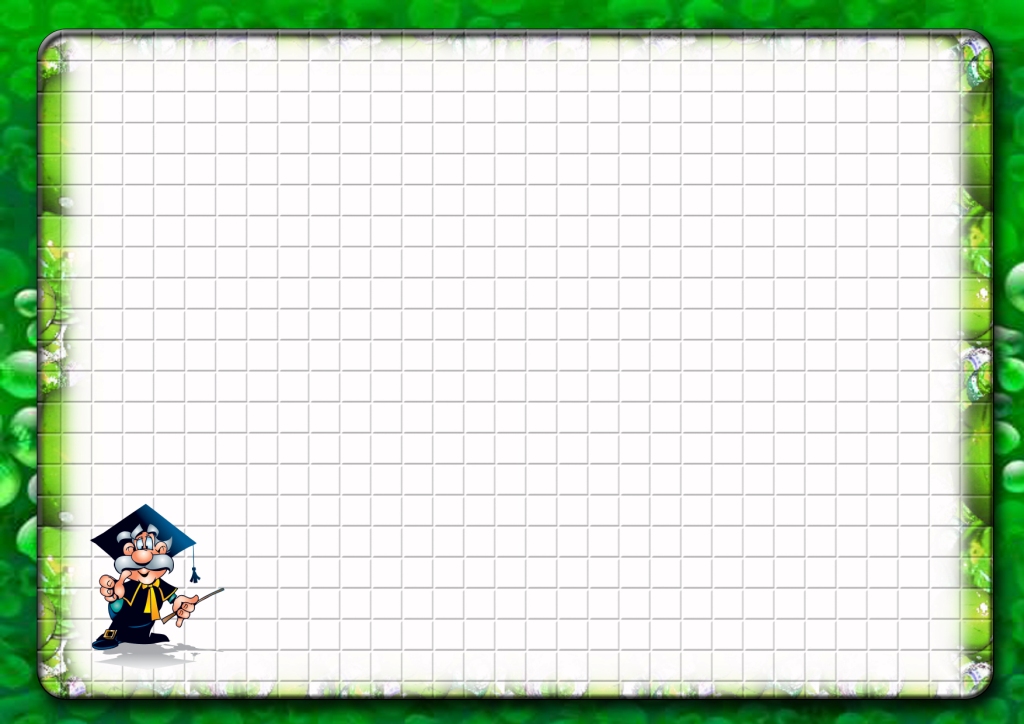 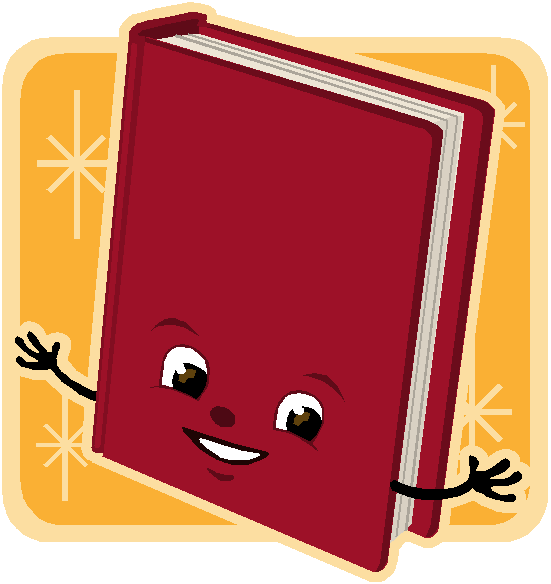 Происхождение
 фамилий
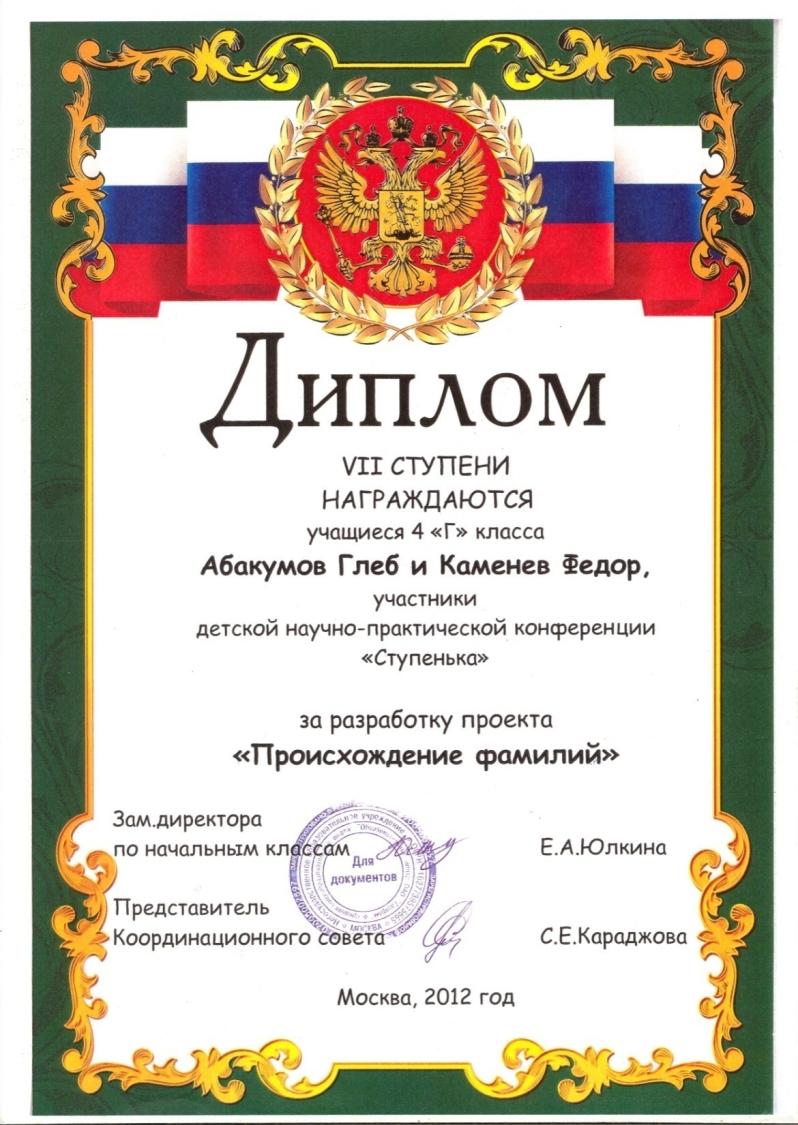 12 апреля 1961 года советский космонавт Ю. А. Гагарин на космическом корабле «Восток» стартовал с космодрома «Байконур» и впервые в мире совершил орбитальный облёт планеты Земля. Полёт в околоземном космическом пространстве продлился 108 минут
Первые герои космоса
Герман Титов
Юрий Гагарин
Валентина Терешкова
Валерий Быковский
Андриян Николаев
Павел Попович
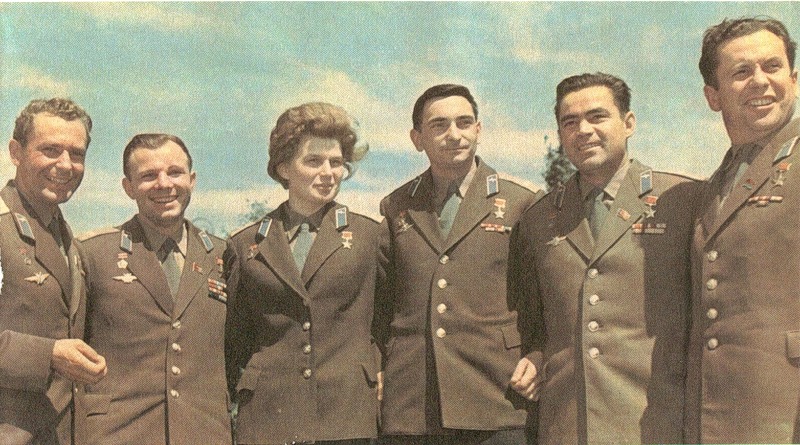 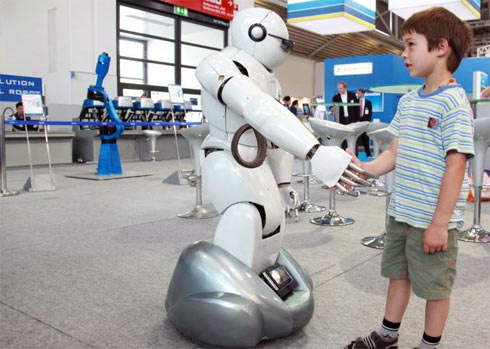 Международная
выставкаробототехники
Роботы – домашние помощники
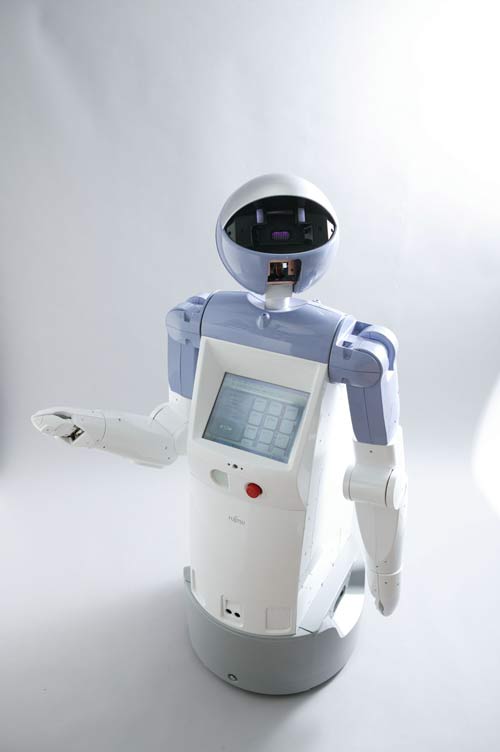 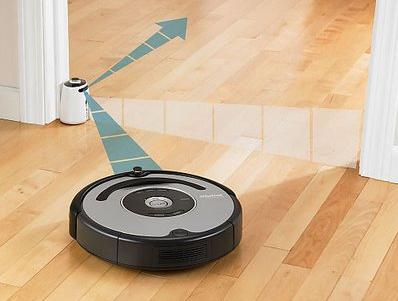 Роботы – поводыри
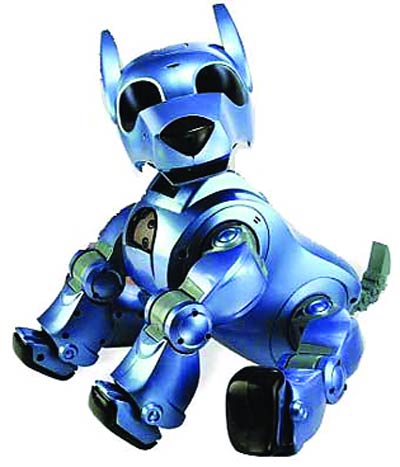 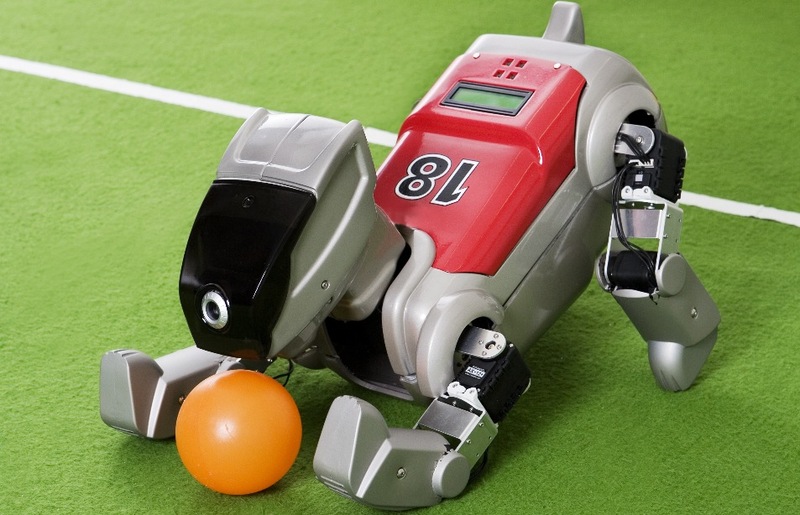 Международная выставка часов
Робот – спутникдлядетей
Часыдлязагара
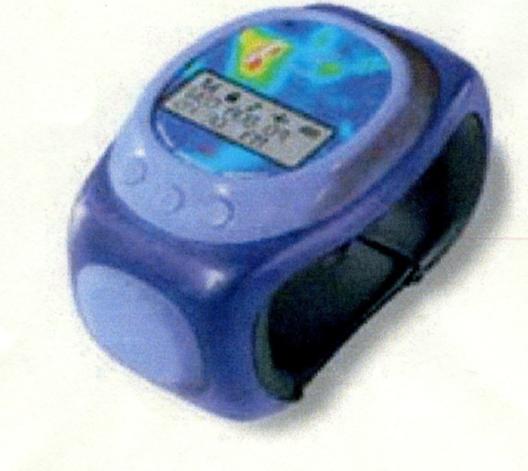 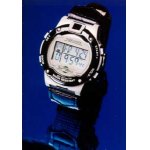 Международная выставка автомобилей
Автороботы
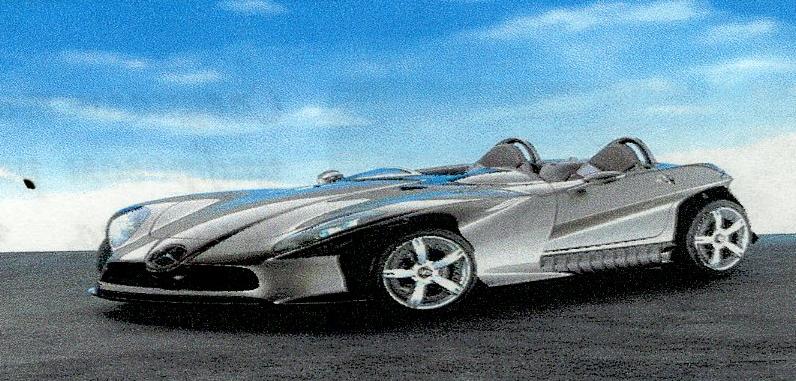 CD - проигрыватель
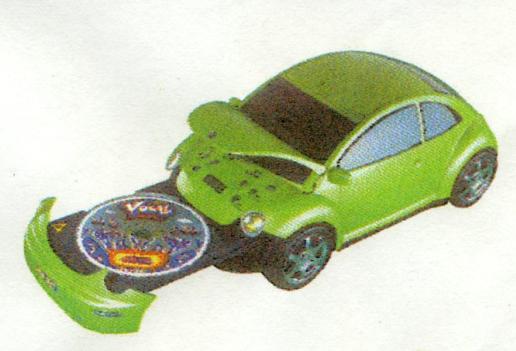 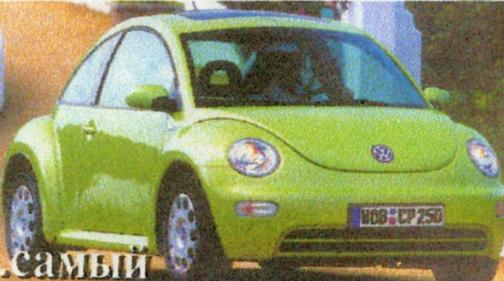 В мире животных
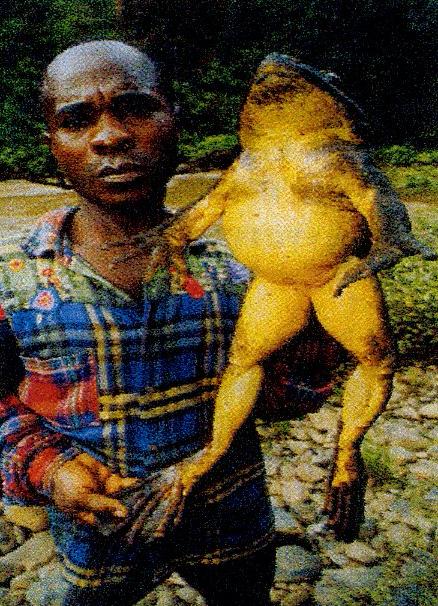 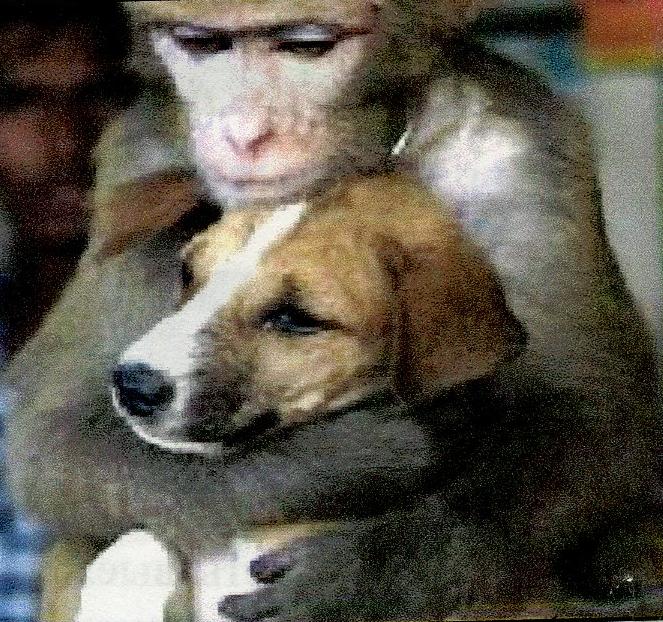 мода
Весна-лето
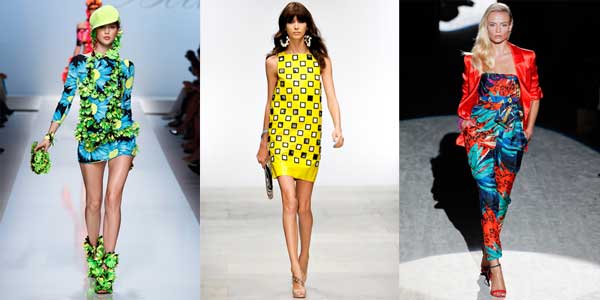 2012
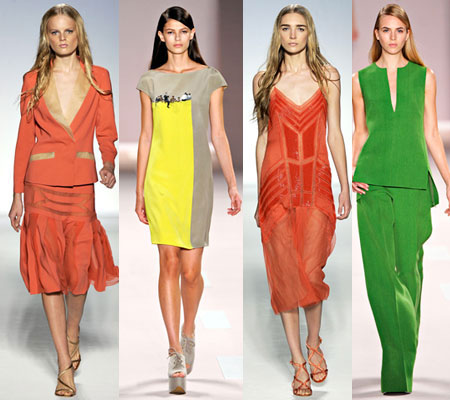 2012
ЛЕТО
26 апреля 2012 года
П р а з д н и к
«Прощай, начальная школа!»
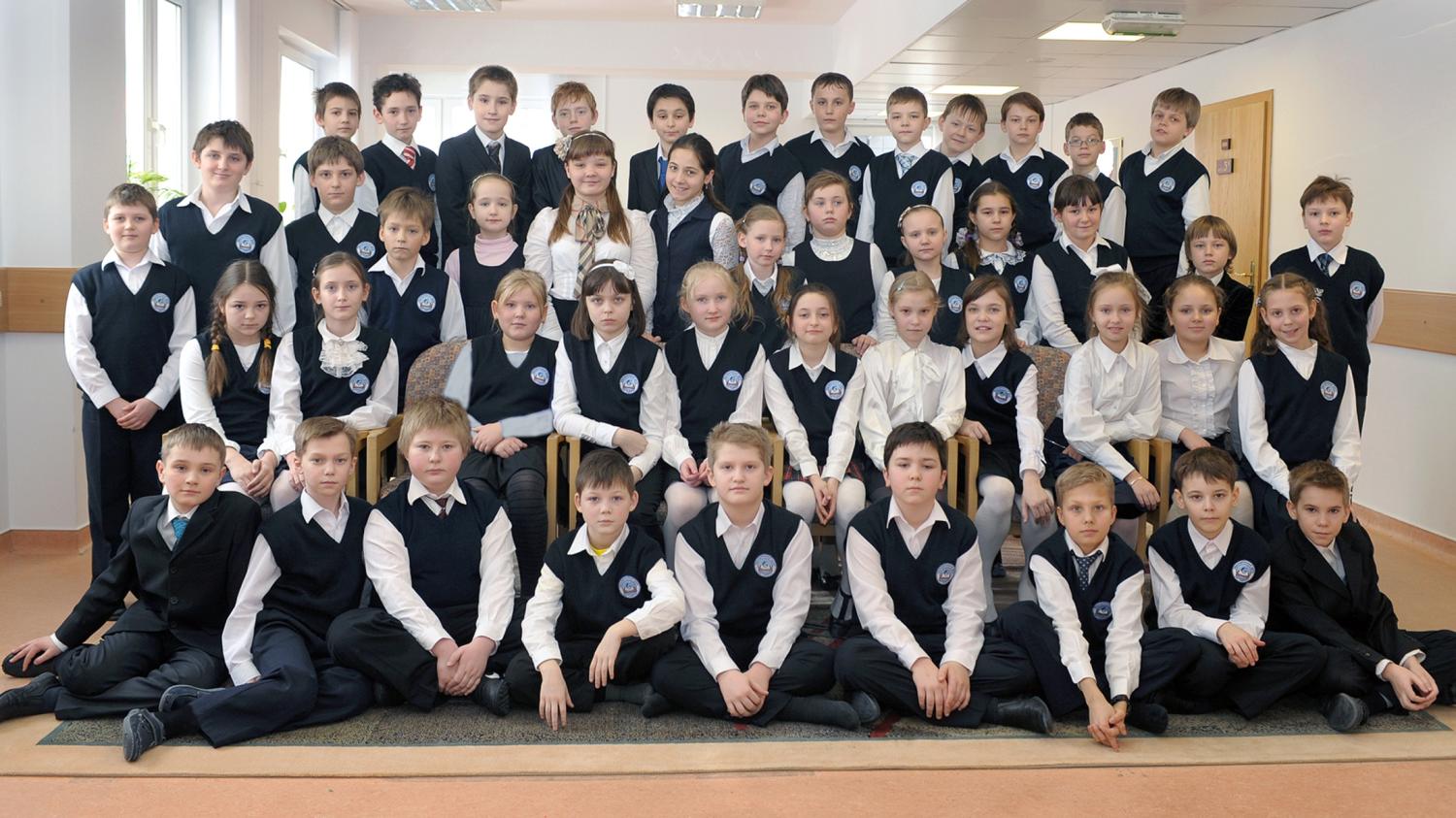 ЮМОР
Без комментариев
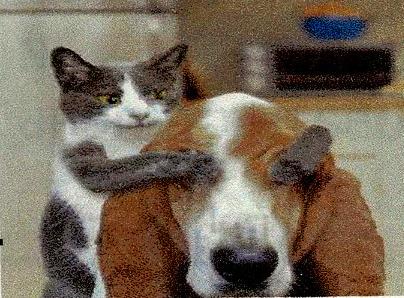 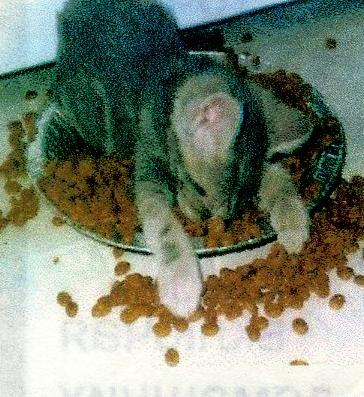 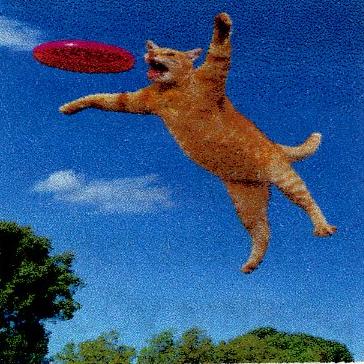 Без комментариев
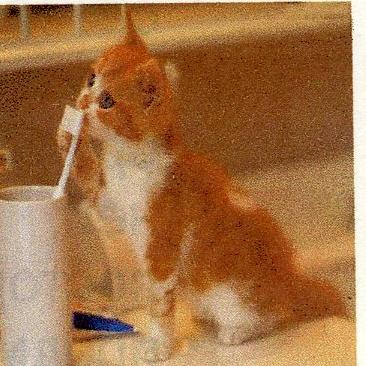 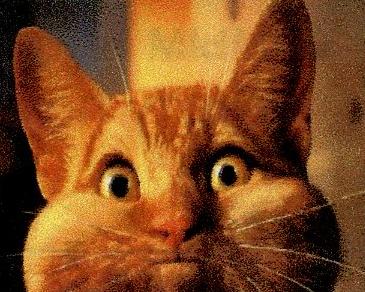 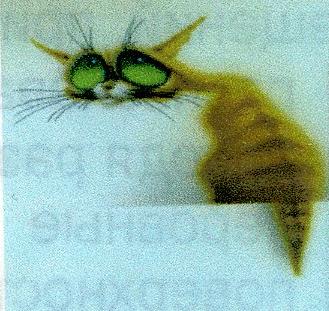 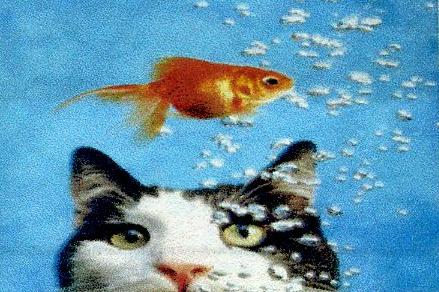 PhotoShop
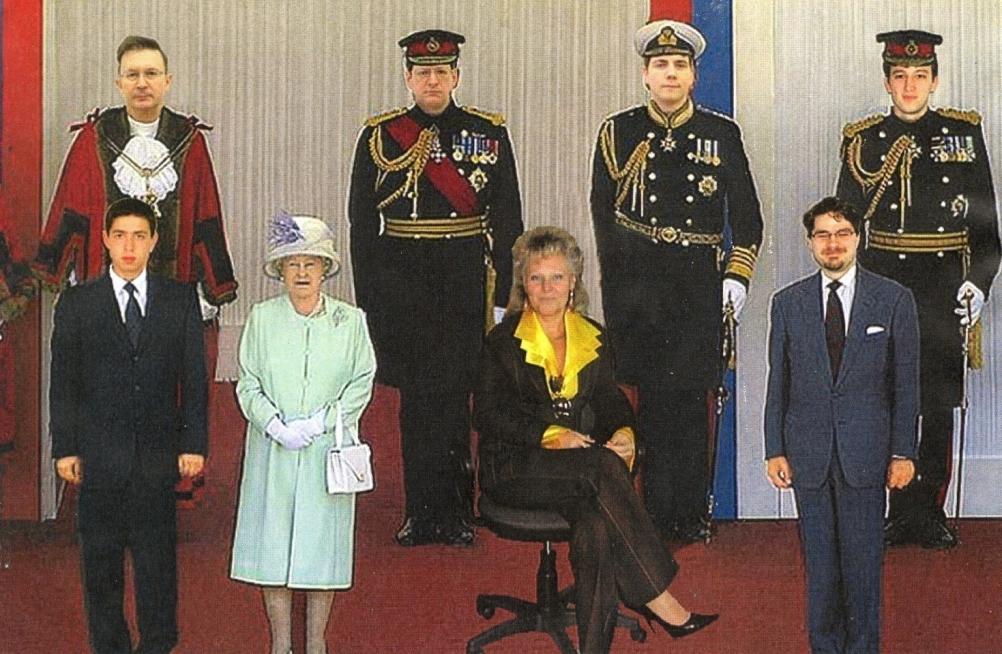 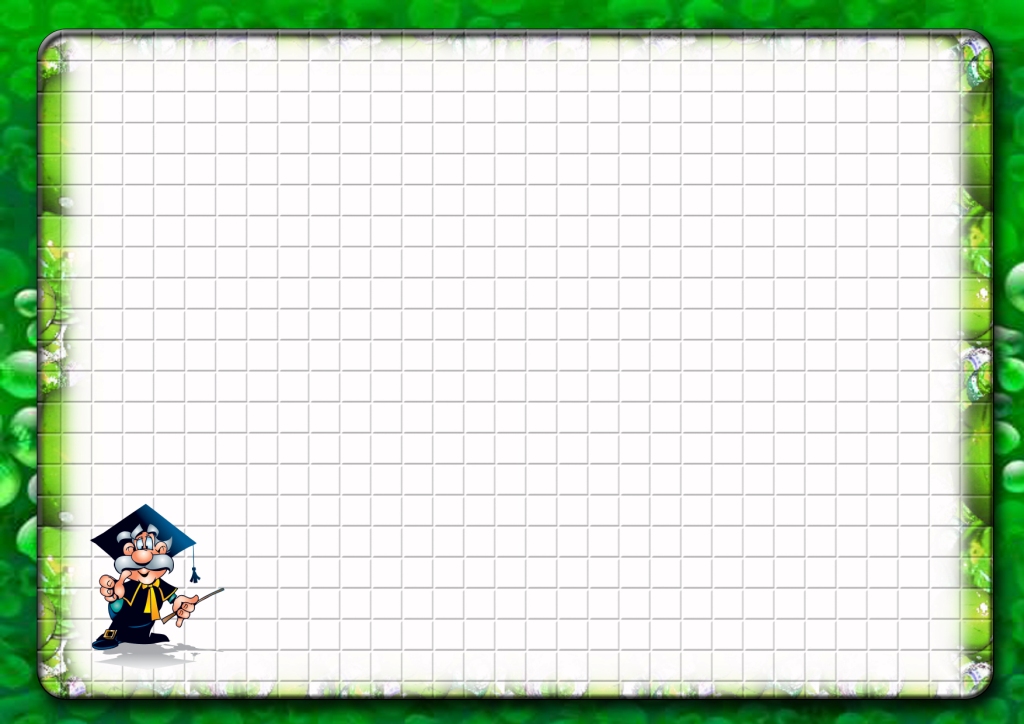 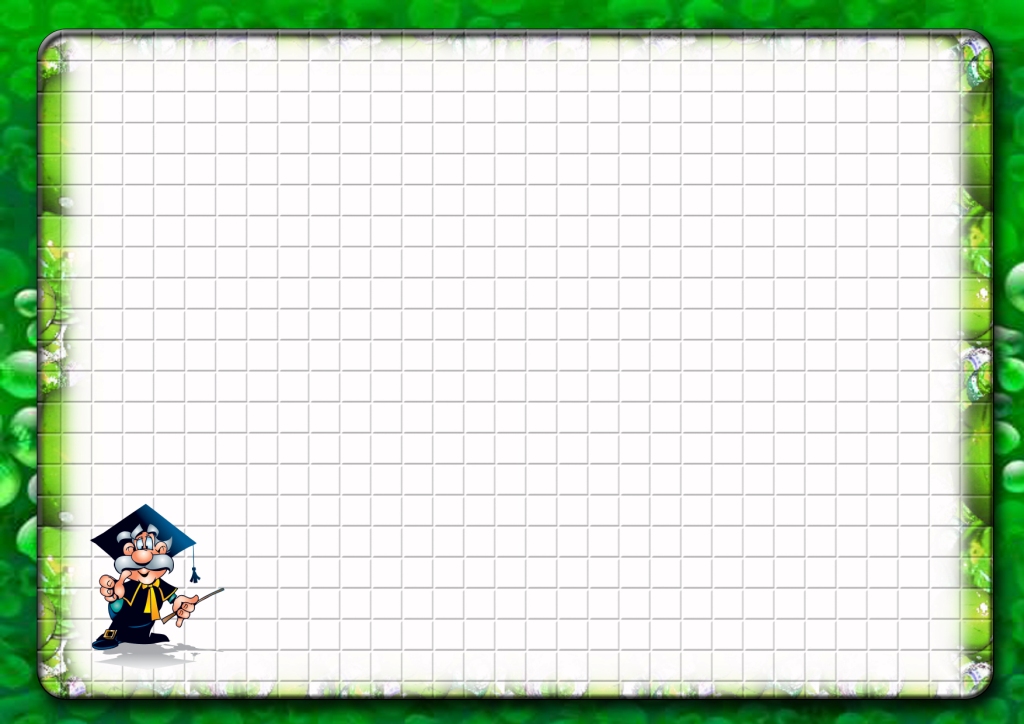 Что Вы узнали нового?
Ответь на 1 из вопросов:
Что Вы узнали нового?
или
Что Вам понравилось?
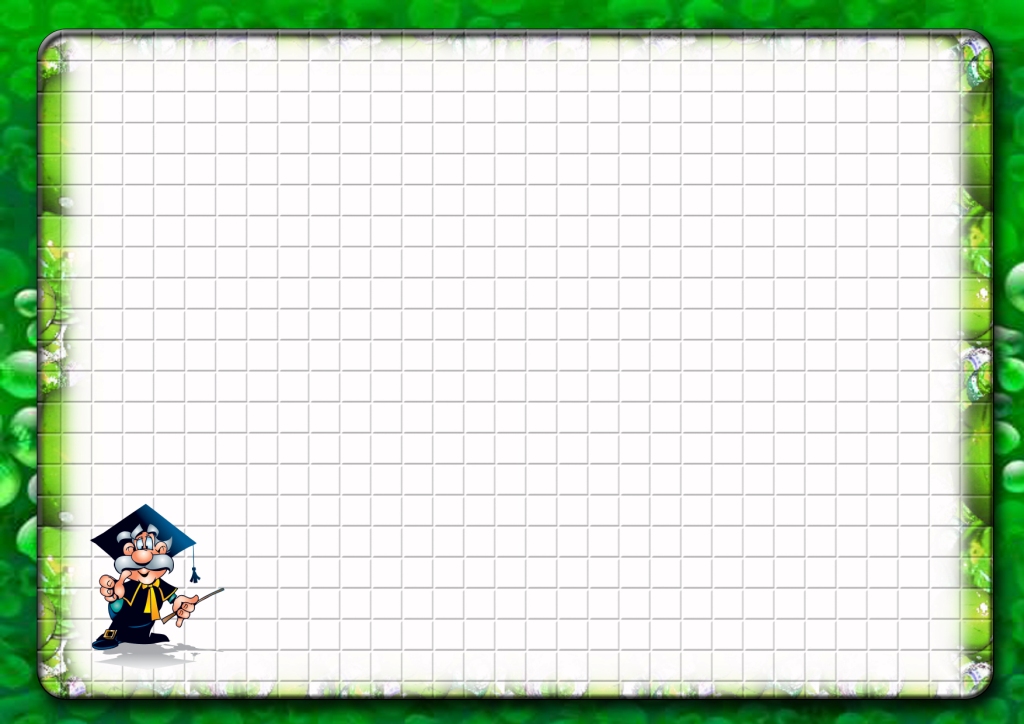 Редакция журнала:
Главный редактор: воспитатель Демидова Марина Витальевна

Дмитрий     Лопатин
Глеб           Махнырь 
Глеб          Абакумов
Федор         Каменев
Ян             Белоусов
Денис          Лысков
Федор        Борисов
Дарья  Меньшикова
Анна         Матыцина
Мария           Акопян
Спасибо за внимание!